Pression par rapport à l’obtention de leur bacc à l’Université et recherche d’emploi.
Pression de passer à travers les étapes de la vie rapidement dû à une économie difficile.
Diminution de la qualité de l’environnement physique suite à la pandémie
Leurs paires qui se comparent avec eux sur tout. Les notes aux examens, les le nombre d’ entrevus qu’ils ont fait etc.
Pensent et ressentent?
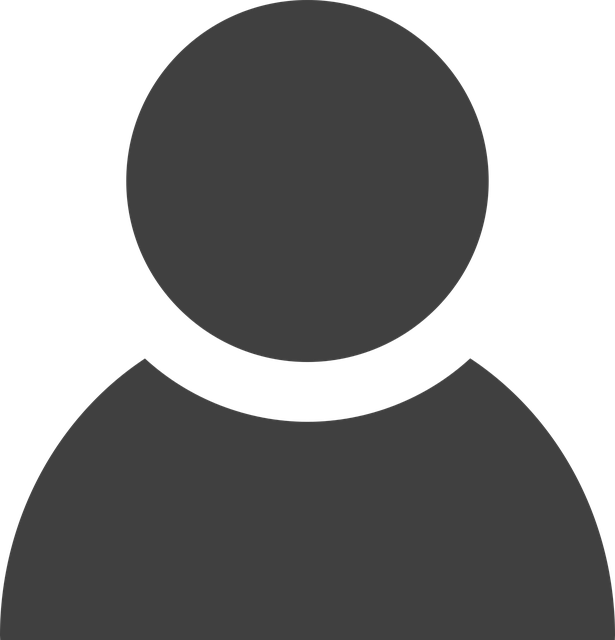 Les médias sociaux et marketing qui vendent des services et produits qui ne sont pas nécessaires.
Une surchage d’information et de données à partir des technologies d’information et médias sociaux à chaque jout.
Voient?
Entendent?
Qu’est-ce que vos apprenants...?
Disent et font?
Bonne discipline par rapport aux études et la balance avec la vie.
Peu de discussions ou d’ouverture d’esprit en salle de classe au-délà de ce qui est nécessaire pour passer les examents.
Certains ne pensent pas qu’il vaut la peine d’aller à l’Université et il est possible de réussir dans la vie sans éducation formelle.
Les étudiants aiment tout de même venir en salle de classe car il y a une valeur ajouter à l’enseignement en présentiel.
Plus de ressources disponible grâce à l’internet pour que les étudiants se débrouillent par eux-même
Augementation des étudiants qui manquent à l’intégrité scolaire avec une accessibilité plus grande à l’information et aux intelligences artificielles.
Point négatifs?
Points positifs?
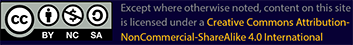